ФОРМА N П-4
«Сведения о численности 
и заработной плате работников»
1
Общие положения
РУКОВОДСТВО ПО ЗАПОЛНЕНИЮ
В соответствии с частью 7 статьи 8 Федерального закона от 29.11.2007 № 282-ФЗ «Об официальном статистическом учете и системе государственной статистики в Российской Федерации» (в ред. Федерального закона от 30.12.2020 № 500-ФЗ) все юридические лица: коммерческие и некоммерческие организации обязаны предоставлять первичные статистические данные по формам федерального статистического наблюдения исключительно в форме электронного документа, подписанного электронной подписью. 

Возможно создание и отправка отчета с применением мобильного приложения «Госключ»
Указания по заполнению формы федерального статистического наблюдения № П-4 «Сведения о численности и заработной плате работников», утвержденные приказом Росстата от 22.12.2023 № 678

Форму предоставляют юридические лица (кроме субъектов малого предпринимательства) всех видов деятельности и форм собственности

Срок предоставления формы:
с 1-го рабочего дня по 15-е число после отчетного периода
ПЕРИОДИЧНОСТЬ ПРЕДОСТАВЛЕНИЯ
Ежемесячно
если средняя численность работников в течение двух предыдущих лет превышает 15 человек, включая работающих по совместительству и договорам гражданско-правового характера, и годовой оборот организации в течение двух предыдущих лет превышает 800 млн. рублей;
если юридическое лицо является владельцем лицензии на добычу полезных ископаемых независимо от средней численности работников и объема оборота организации;
если юридическое лицо зарегистрировано или прошло реорганизацию в текущем или предыдущем году, независимо от средней численности работников и объема оборота организации
Ежеквартально 

если  средняя численность работников в течение двух предыдущих лет не превышает 15 человек (включая работающих по совместительству и договорам гражданско-правового характера) и годовой оборот организации в течение двух предыдущих лет не превышает 800 млн. рублей
2
Разъяснения по заполнению первичных статистических данных
ПОРЯДОК ЗАПОЛНЕНИЯ СВЕДЕНИЙ
Юридические лица, предоставляющие сведения по форме
ежеквартально
ежемесячно
заполняют сведения по всем графам
за отчетный месяц
за период с начала года
ПОКАЗАТЕЛИ ФОРМЫ
Данные не могут иметь отрицательного значения.
Данные приводятся в целом по организации (по строке 01) и по фактическим видам экономической деятельности  (по свободным строкам начиная с 02) в соответствии с Приложением № 1.

Приложение № 1 размещено на официальном сайте Росстата в рубрике «Респондентам / Формы федерального статистического наблюдения и формы бухгалтерской (финансовой) отчетности»: «Приложение для заполнения формы федерального статистического наблюдения № П-4 «Сведения о численности и заработной плате работников»» – «Перечень видов экономической деятельности для заполнения формы № П-4» (файл DOCX).
При отсутствии показателей для заполнения формы:

Если организация включена в перечень респондентов, подлежащих федеральному статистическому наблюдению, но показатели для заполнения отчета отсутствуют, следует предоставить «пустой» отчет, не заполненный показателями. 

При предоставлении «пустого» отчета заполняется только титульный раздел формы, а в остальных разделах не должно указываться никаких значений данных, в том числе нулевых и прочерков.
ПОКАЗАТЕЛИ ФОРМЫ
средняя численность работников, человек
Средняя численность работников 
Графа 1
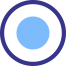 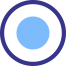 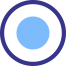 списочного состава
(без внешних совместителей)
Графа 2
по договорам гражданско-правового характера
Графа 4
внешних совместителей
Графа 3
ПОКАЗАТЕЛИ ФОРМЫ
средняя численность работников, человек
Среднесписочная численность работников
не учитываются
учитываются
работавшие 
не полное рабочее 
время
работавшие 
полный рабочий день
женщины, находившиеся в отпусках по беременности, родам и лица, находившиеся в отпусках в связи с усыновлением новорожденного ребенка непосредственно из родильного дома, а также в отпусках по уходу за ребенком; 

работники, обучающиеся в образовательных организациях и находившиеся в дополнительном отпуске без сохранения заработной платы, а также поступающие в образовательные организации, находившиеся в отпуске без сохранения заработной платы для сдачи вступительных экзаменов
пропорционально отработанному времени*
как целая единица
*При расчете средней численности не полностью занятых работников следует учитывать, что за дни болезни, отпуска, неявок (приходившиеся на рабочие дни по календарю) в число отработанных человеко-часов условно включаются часы по предыдущему рабочему дню.
ПОКАЗАТЕЛИ ФОРМЫ
средняя численность работников, человек
В среднесписочной численности целыми единицами учитываются:
лица, работавшие неполное рабочее время по инициативе работодателя;
категории работников, которым в соответствии с законодательством Российской Федерации установлена сокращенная продолжительность рабочего времени, в частности: работники в возрасте до 18 лет; работники, занятые на работах с вредными и опасными условиями труда; женщины, которым предоставлены дополнительные перерывы в работе для кормления ребенка; женщины, работающие в сельской местности; работники, являющиеся инвалидами I и II групп;
лица, не состоящие в списочном составе и привлеченные для работы по специальным договорам с государственными организациями на предоставление рабочей силы (военнослужащие и лица, отбывающие наказание в виде лишения свободы), учитываются в среднесписочной численности как целые единицы по дням явок на работу
ПОКАЗАТЕЛИ ФОРМЫ
средняя численность работников, человек
Средняя численность внешних совместителей
Средняя численность работников по договорам гражданско-правового характера
учитываются пропорционально отработанному времени*
учитываются за каждый календарный день как целые единицы в течение всего периода действия договора гражданско-правового характера независимо от срока выплаты вознаграждения
*При расчете средней численности не полностью занятых работников следует учитывать, что за дни болезни, отпуска, неявок (приходившиеся на рабочие дни по календарю) в число отработанных человеко-часов условно включаются часы по предыдущему рабочему дню.
ПОКАЗАТЕЛИ ФОРМЫ
отработанное время, человеко-часы
Количество отработанных человеко-часов
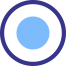 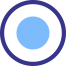 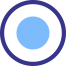 работниками списочного состава
(без внешних совместителей)
Графа 5
внешними совместителями
Графа 6
ПОКАЗАТЕЛИ ФОРМЫ
отработанное время, человеко-часы
Количество отработанных человеко-часов 
заполняется по данным табеля учета рабочего времени
по основной работе; 

по совмещаемой работе в этой же организации;

служебные командировки
фактически отработанные часы;

сверхурочные часы;

часы, отработанные в праздничные и выходные дни
ПОКАЗАТЕЛИ ФОРМЫ
фонд начисленной заработной платы, тысяч рублей
Фонд начисленной заработной платы, всего
Графа 7
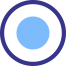 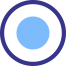 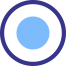 работникам, выполнявшим работы по договорам гражданско-правового характера, и другим лицам несписочного состава
Графа 10
внешним совместителям
Графа 9
работникам 
списочного состава
(без внешних совместителей)
Графа 8
ПОКАЗАТЕЛИ ФОРМЫ
фонд начисленной заработной платы, тысяч рублей
Включаются начисленные работникам денежные суммы оплаты труда за отчетный период 
(с учетом налога на доходы физических лиц и других удержаний в соответствии с законодательством РФ) независимо от источников их выплаты, статей бюджетов и предоставленных налоговых льгот 
в соответствии с платежными документами, независимо от срока их фактической выплаты
оплата в денежной и неденежной  формах за отработанное и неотработанное время;

оплата питания и проживания, имеющая  систематический характер;

компенсационные выплаты, связанные с режимом  работы и условиями труда;

премии и единовременные поощрения;

доплаты и надбавки
ПОКАЗАТЕЛИ ФОРМЫ
выплаты социально характера, тысяч рублей
Выплаты социального характера работникам, всего

Графа 11
относятся
не относятся
пособия из государственных внебюджетных фондов, в частности, пособия по временной нетрудоспособности, по беременности и родам, при рождении ребенка, по уходу за ребенком
социальные льготы на лечение, отдых, проезд, трудоустройство, материальная помощь, предоставленная отдельным работникам по семейным обстоятельствам, на медикаменты, рождение ребенка, погребение и т.п.
3
Административная ответственность за правонарушения
АДМИНИСТРАТИВНАЯ ОТВЕТСТВЕННОСТЬ ЗА ПРАВОНАРУШЕНИЯ
За нарушение порядка предоставления первичных статистических данных статьей 13.19 КоАП РФ предусмотрена административная ответственность. Непредоставление респондентами субъектам официального статистического учета первичных статистических данных в установленном порядке, несвоевременное предоставление этих данных либо предоставление недостоверных первичных статистических данных влечет наложение административного штрафа:
Своевременное и качественное предоставление первичных 
статистических данных   –  обязанность респондента
на должностных лиц в размере от десяти тысяч 
до двадцати тысяч рублей
на юридических лиц – от двадцати тысяч 
до семидесяти тысяч рублей
4
Контактные данные
КОНТАКТНЫЕ  ДАННЫЕ
По вопросам 
предоставления отчетов 
в электронном виде 
(в том числе с применением 
мобильного приложения «Госключ»)

необходимо обращаться по телефону:
(8332) 64-86-38

Информация размещена 
на Интернет-Портале Кировстата
http://43.rosstat.gov.ru
в рубрике «Респондентам / Статистическая отчетность в электронном виде»


По техническим вопросам:
(8332) 37-67-50, 8-922-925-67-80 
или по e-mail:
43@rosstat.gov.ru
По вопросам методологии заполнения 
формы № П-4 следует обращаться:

по телефону:    
(8332) 64-19-20 

по e-mail:
43.CherviakovaIL@rosstat.gov.ru
43.KhristoliubovaTA@rosstat.gov.ru
Благодарим  за  сотрудничество!